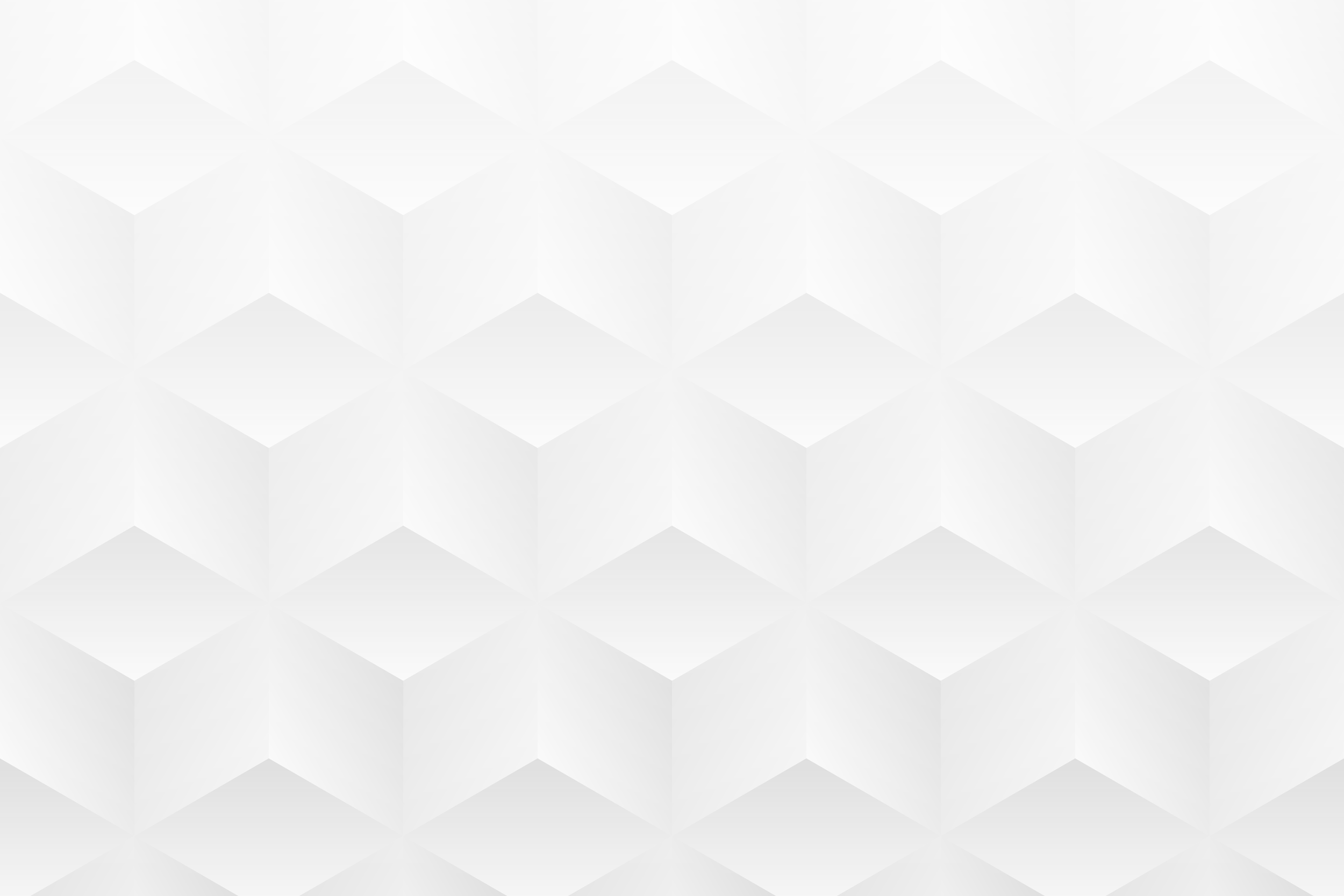 SOCIAL MEDIA WEEKLY REPORT TEMPLATE
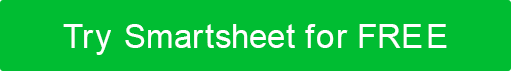 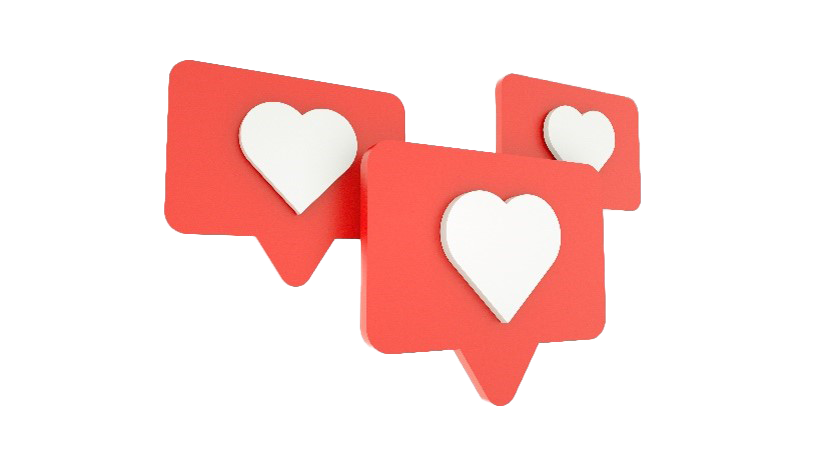 SOCIAL MEDIA WEEKLY REPORT PRESENTATION
PROJECT REPORT
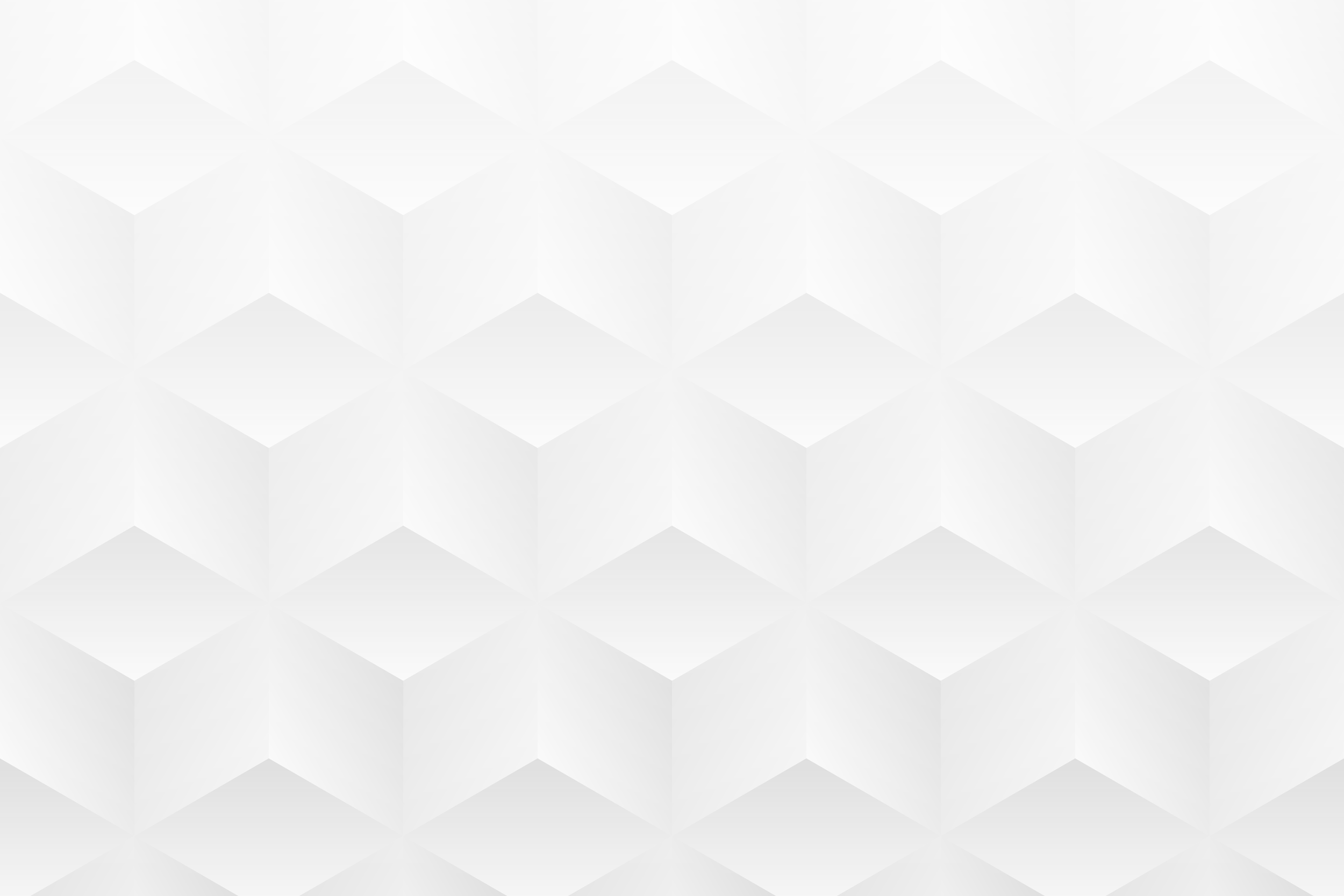 WEEKLY SOCIAL MEDIA REPORT SUMMARY
WEEKLY SOCIAL MEDIA REPORT SUMMARY
PROJECT REPORT
WEEKLY PROFILE ANALYTICS
Users are to take a screenshot of the Weekly Social Media Profile Analytics chart in the Excel version of this template to illustrate this slide.
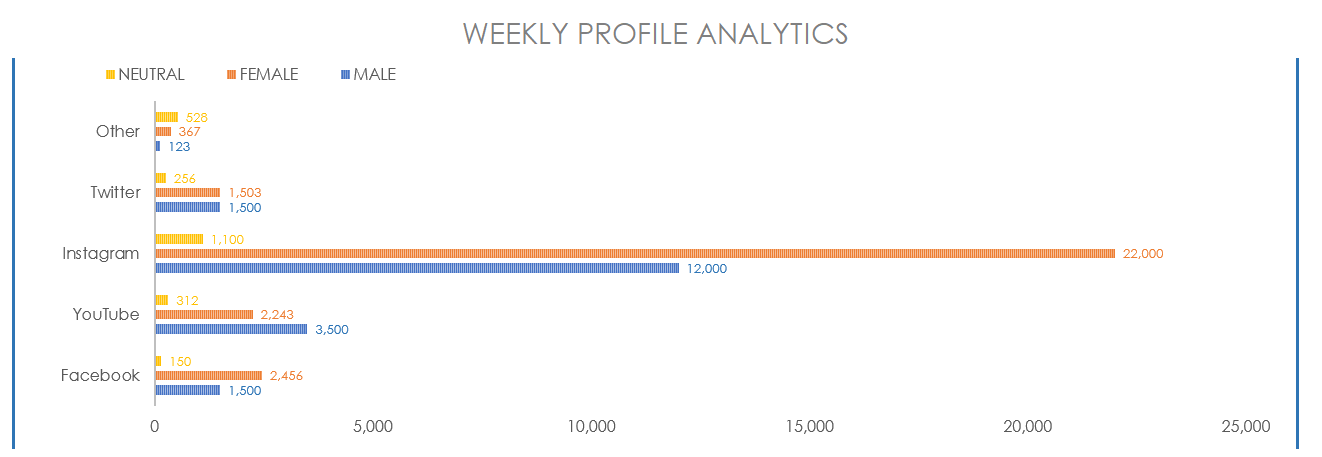 PROJECT REPORT
WEEKLY SOCIAL MEDIA PROFILE ANALYTICS
PROFILE DATA
PROJECT REPORT
PROFILE DATA
PROJECT REPORT